４階
〇〇病院　〇月〇日ゾーニングマップ（16:00時点）
・４階フロア全体をイエロー、陽性患者の部屋をレッドと定義、
・疑い症例が出た部屋は結果出るまで原則レッドゾーンとして対応する
・EV②は４階専用として、レッド利用後は消毒完了まで使用中止とする
1/13 ５Fより３名異動
(　⑥⑦⑧　）
酸素３ℓ
19
18
◆
1
2
10
6
3
7
4
1
3
17
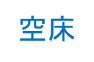 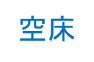 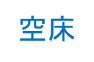 2
6
11
5
9
8
4
5
12
EV①
15
16
13
14
EV②
●　陽性者（経過観察期間）
●　陽性2週間経過後
　　症状持続（隔離中）
◆　疑い症例者
●　濃厚接触者
●　陰性者と陽性治癒
(注)陽性者と陽性治癒者は患者健康記録表
　　　の番号数字、濃厚接触者は人数数字
33名/47床(1/14)
経過観察中：9名
症状継続：5名
濃厚接触者：6名
疑い患者：1名
【陽性】経過観察中（9名）
⑪【106歳・女性】陽性判定（12/27）、咳
⑫【87歳・女性】陽性判定（12/27）、なし
⑬【85歳・女性】陽性判定（12/28）、なし
⑭【91歳・女性】陽性判定（12/29）、なし
⑮【88歳・女性】陽性判定（12/31）、37.9
⑯【73歳・男性】陽性判定（1/2）、酸素3ℓ
⑰【84歳・女性】陽性判定（1/2）、酸素1ℓ咳
⑱【95歳・女性】陽性判定（1/2）、37.7
⑲【78歳・女性】陽性判定（1/2）、なし
【陽性】症状継続者（５名）
③【83歳・男性】陽性判定（12/14）、37.8℃
⑥【68歳・男性】陽性判定（12/18）、38.5℃
⑧【86歳・男性】陽性判定（12/22）、咳
⑨【68歳・男性】陽性判定（12/24）、酸素1ℓ　咳
⑩【80歳・女性】陽性判定（12/24）、酸素3ℓ
【４階】ゾーニングエリアへの侵入・退出ルールと清潔・不潔物品配置
Ver.220801
・交差感染防止のためにゲートイン・アウトを統一
・運用しながら手指消毒薬やごみ箱の位置を常に適正化
大部屋には室内トイレ無し
→ポータブルトイレ設置
・ここでＰＰＥ着衣
・清潔物品や使用前
　ＰＰＥはここへ置く
感染力低→感染力強の
順序で回ること
侵入
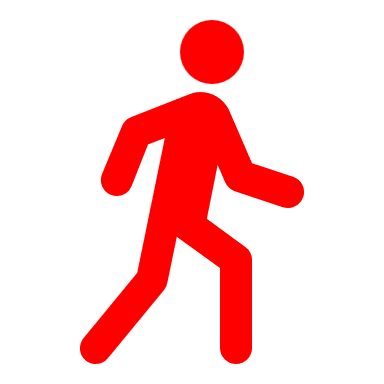 清潔
EV①
・ここでＰＰＥ脱衣
・汚染固形物はここへ
　廃棄（ＰＰＥ含む）
退出
汚染液体は
トイレから流す
【清潔EV】
・食事等の運搬
・非感染者搬入搬出
【不潔EV】
・廃棄物等移送
・陽性者搬入搬出
部屋の詰所側へＰＰＥ在庫、
廊下側へ一時保管のリネンや廃棄物を置く。（袋二重で消毒処理してからグリーンゾーンへ持ち入ること）
EV②